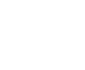 ВЕБИНАР РОССИЙСКОГО ТРЕНИНГОВОГО ЦЕНТРА
Института образования НИУ ВШЭ
15 мая 2015 года
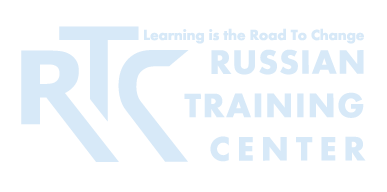 Добро пожаловать на вебинар
Оценка информационно-коммуникационной грамотности школьников и использование её результатов на региональном уровне
Ведущий:
Вальдман Игорь Александрович 
директор Российского тренингового центра 
Института образования НИУ ВШЭ, к.п.н.
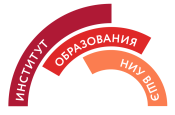 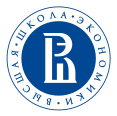 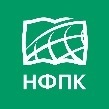 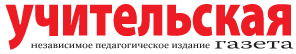 СЕГОДНЯ С ВАМИ
Выступающие:
Авдеева Светлана Михайловна, заместитель исполнительного директора Национального фонда подготовки кадров, к.т.н.
Тарасова Ксения Вадимовна, ведущий специалист департамента развития ИКТ в образовании Национального фонда подготовки кадров, к.п.н.;
Головичер Галина Валентиновна, заместитель директора ГКУ ЯНАО «РЦОКО», к. п. н.

Ведущий:
Вальдман Игорь Александрович, 
директор Российского тренингового центра Института образования НИУ ВШЭ, к.п.н.
МАТЕРИАЛЫ СЕМИНАРА
Материалы вебинара будут доступны на сайте Российского тренингового центра по адресу

http://www.rtc-edu.ru/trainings/webinar/412
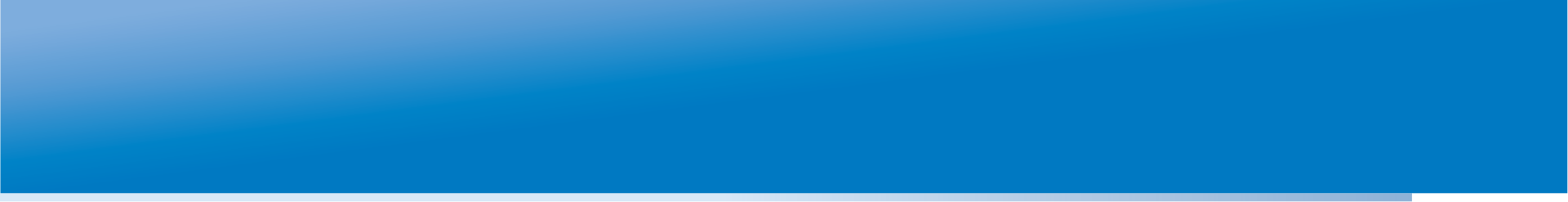 ИНФОРМАЦИОННЫЙ ПАРТНЁР
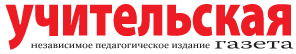 СТАТИСТИКА УЧАСТНИКОВ ВЕБИНАРА
По состоянию на 14.05.2015 на вебинар зарегистрировались  
представители 134 организаций из 37 регионов Российской Федерации и  5 стран: Приднестровская Молдавская Республика, Республика Беларусь, Республика Казахстан, Республика Кыргызстан, Республика Таджикистан.

Организации
Органы управления образованием различных уровней   –   15
Центры оценки качества образования различных уровней –  19
Институты повышения квалификации/развития образования   –   28
Общеобразовательные организации (школы) – 57
Россотрудничество, ВПО, СПО, центры информатизации, СМИ, бизнес и другие организации - 15
НЕКОТОРЫЕ ОРГАНИЗАЦИОННЫЕ ВОПРОСЫ
Вопросы докладчикам можно задавать по ходу вебинара во вкладке ВОПРОСЫ
Вопросы по качеству трансляции и другие вопросы просьба задавать во вкладке ОБЩИЙ ЧАТ
Просьба к организациям-участникам указать число участников вебинара в студии во вкладке ОБЩИЙ ЧАТ
СПАСИБО ЗА ВНИМАНИЕ!
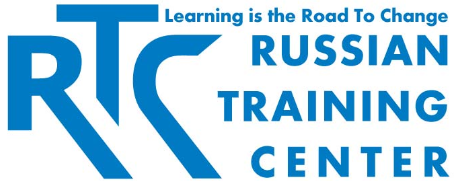 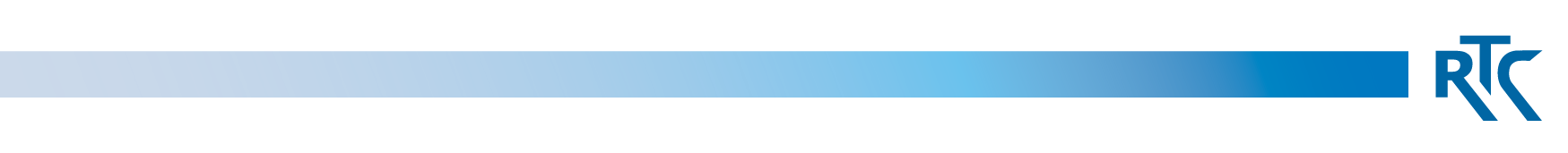 rtc.ioe@gmail.com
www.rtc-edu.ru